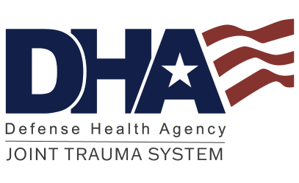 Joint Trauma System
Pediatric Trauma
Joint Trauma System Battlefield Trauma Educational Program
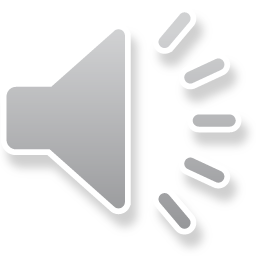 [Speaker Notes: This lecture will focus on pediatric trauma.  Although the principles of trauma care are the same for children as with adults, there are differences.  In order to optimally treat the injured child, one requires special knowledge, careful management and attention to the unique physiology and psychology of the growing child or adolescent.  As such. It is important to approach pediatric trauma as a similar but separate entity from adult trauma.]
EWS Pediatric Trauma
Scenario
A 3‐year‐old male is thrown 10 feet by an explosion in a nearby  building. He has multiple punctate penetrating wounds to the  extremities and chest and has altered mental status.

What are the anatomic and physiologic differences between  children and adults that will affect their care?
2021, v1.1
2
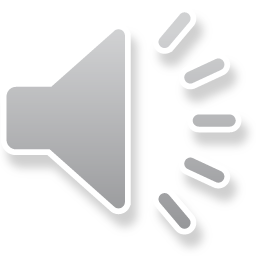 [Speaker Notes: We will start off with this case scenario. Think about this case as we proceed through the lecture. 
 
“ A 3-year-old male is thrown 10 feet by an explosion in a nearby building. He has multiple punctate penetrating wounds to the extremities and chest and has altered mental status.”
 
“What are the anatomic and physiologic differences between children and adults that will affect their care?”]
EWS Pediatric Trauma Learning Objectives
Pediatric resuscitation
Anatomic and physiologic considerations of pediatric patients
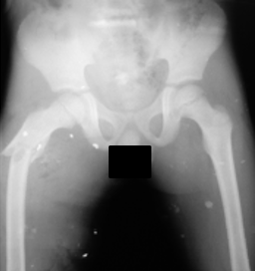 5‐year‐old Iraqi male injured in a blast
Source: War Surgery in Afghanistan and Iraq, Borden Institute
2021, v1.1
3
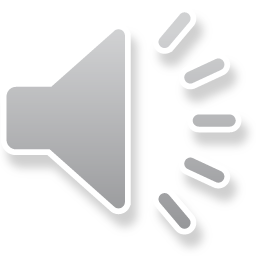 [Speaker Notes: At the end of this lecture you should have an understanding of pediatric resuscitation and the anatomic and physiologic considerations of pediatric patients and should be able to answer the question on the previous slide.]
EWS Pediatric TraumaInitial Trauma Evaluation
Systemic evaluation follows adult assessment algorithms (i.e. ATLS)
Resuscitation and vital signs can vary significantly with age and are  often estimated using weight‐based or length‐based nomograms.
Broselow Pediatric Emergency Tape is a helpful adjutant in resuscitation
2021, v1.1
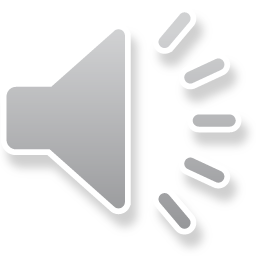 4
[Speaker Notes: Just as with adults, trauma evaluation follows the Advanced Trauma Life Support format of the American College of Surgeons Committee on Trauma. One starts with primary survey with simultaneous resuscitation and then performs the secondary survey with definitive care. Multiple organ injuries are much more common in children than in adults, thus, it is best to manage children as if every organ is injured until proven otherwise. 
 
Resuscitation and vital signs can vary significantly with age and are often estimated using weight-based or length-based nomograms. 
 
The Broselow pediatric emergency tape, is a color-coded length-based tape measure that is used throughout the world for pediatric emergencies and is a useful adjunct in resuscitation.  It relates a child’s height as measured by the tape to their weight to provide medical instructions including medication dosages, the size of the equipment that should be used, and the level of shock voltage when using a defibrillator. It is designed for use in children up to approximately 12 years of age who have a maximum weight of roughly 36kg (80 pounds).]
EWS Pediatric TraumaAirway Management
Establishing a definitive airway is also based on age and weight
2021, v1.1
5
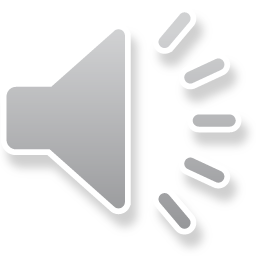 [Speaker Notes: Establishing a definitive airway is based on age and weight, as depicted in the table on this slide.
 
The size of endotracheal (ET) tube can also be estimated using the size of the child’s 5th finger. It can also be determined using the below formulas
For an uncuffed ET tube:  age divided by 4 plus 4 (i.e. (age/4) + 4)
For a cuffed ET tube: age divided by 4 plus 3.5 (i.e. (age/4) + 3.5)
 
Typically, the ET tube is not cuffed in children less than 8 years of age since the narrowest part of the airway, the cricoid ring, will stabilize the tube without the need for a cuff. 
 
The smaller the child, the more likely successful intubation can be achieved with a miller blade (straight laryngoscope blade), since the airway tends to be more anterior in children compared to adults. It is recommended to use a Miller blade to intubate children less than 8 years of age.]
EWS Pediatric TraumaEstablishing an Airway
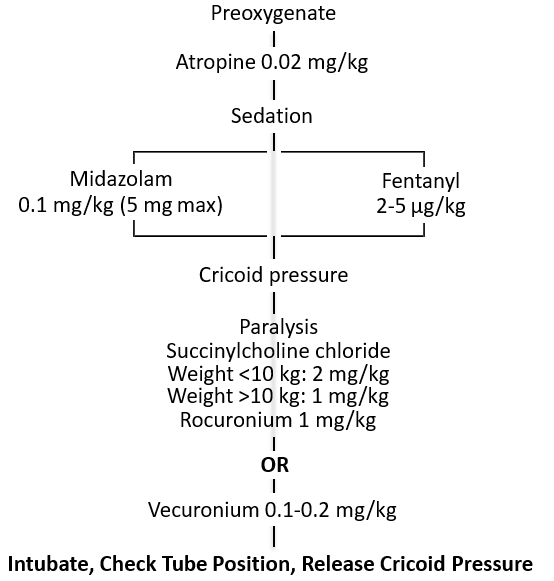 Unlike adults, pediatric  patients require atropine to  avoid bradycardia with  intubation.
Apply the algorithm (at right)  for rapid sequence intubation of the pediatric patient.
2021, v1.1
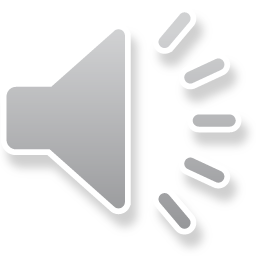 6
[Speaker Notes: Pediatric patients tend to become bradycardic during intubation, so atropine should be administered prior to administration of sedation medications, as depicted in the algorithm.
 
Right mainstem intubation is the most common complication in pediatric intubation, so care must be made not to advance the tube too deep. The ET tube should be advanced just about 3cm beyond the vocal cords. 
 
ET placement should be confirmed with auscultation on the side of the chest, capnography, and chest x-ray.
 
Note that due to the thin tissues of the chest wall, gastric insufflation may be confused with normal breath sounds.]
EWS Pediatric TraumaSurgical Airway
Under age 10, needle cricothyroidotomy should be performed.
Performed using a large‐bore IV  (16‐18G) with angiocath connected  to high‐flow oxygen
Allows for ~45 min of oxygenation  before hypercarbia becomes an issue
Standard surgical cricothyroidotomy  can cause severe laryngeal damage.
Tracheostomy procedure is same  as for adults.
A different 5 year old Iraqi male  with a penetrating mandible injury.
Source: War Surgery in Afghanistan and Iraq,
Borden Institute
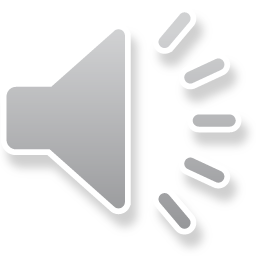 2021, v1.1
7
[Speaker Notes: For children under the age of 10 years, Needle Cricothyroidotomy is preferred given the cricoid cartilage is very delicate at this age and could be easily injured with a surgical incision.  Needle Cricothyroidotomy is performed by placing a large-bore angiocatheter (14-18G) through the cricothyroid membrane.  Care should be taken not to penetrate the posterior tracheal membrane. 
 
The angiocatheter can then be connected to high flow oxygen and the patient can be oxygenated for about ~45minutes before hypercarbia becomes an issue. During this time, orotracheal intubation or tracheostomy can be performed.]
EWS Pediatric TraumaPulmonary Issues
Most common cause of cardiac arrest is respiratory arrest
Anatomically, a child’s larynx is more anterior, making intubation  more difficult
May require positioning the head forward with a towel or other  object behind the child’s head.
Newborns tend to be obligate nasal breathers; nasal airways  should be avoided.
Infants breathe with their diaphragm and problems that limit  diaphragmatic movement can impede breathing.
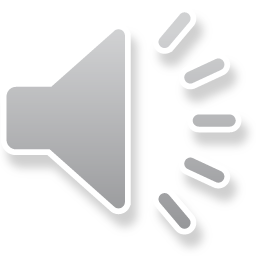 2021, v1.1
8
[Speaker Notes: In pediatric patients, the most common cause of cardiac arrest is respiratory arrest.
 
Some key pulmonary differences between adults and children to consider are:
Anatomically, a child’s larynx is more anterior, making intubation more difficult. 
Newborns tend to be obligate nasal breathers, so nasal airways should be avoided.
Infants breath with their diaphragm and problems that limit diaphragmatic movement can impede breathing]
EWS Pediatric TraumaCardivascular
Children tend to compensate well for blood loss until they crash.
Ideal initial sites for vascular access are the peripheral veins, especially the antecubital fossa, followed by the femoral veins.
Intraosseous access is an alternative if vascular access is hard to establish.
Initial bolus is 20 ml/Kg.
Compared to adults, children are more likely to become hypothermic due to their large surface-to-mass ratio.
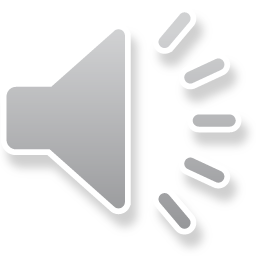 2021, v1.1
9
[Speaker Notes: Children tend to compensate well for blood loss until they crash, thus normal blood pressure in a child who has suffered major trauma doesn’t mean there hasn’t been major blood loss. The ideal sites for vascular access are the peripheral veins, especially the antecubital fossa, followed by the femoral veins. Intraosseous access is an alternative, especially if there is an urgent need for access to start fluid resuscitation, and vascular access is proving difficult to establish. The tibia is a good site (2-4cm distal to the tibial tuberosity over the anteromedial aspect of the proximal tibia). Contraindications of intraosseous access include infection over area of planned intraosseous access and proximal fractures. Initial bolus of fluids should be administered at a volume of 20 cc/kg (crystalloid or blood). Keep in mind that due to their large surface-to-mass ratio, children are more likely than adults to become hypothermic in cold environments. It is recommended that the room be kept no lower than 37 degrees Celsius, blankets be used to minimize heat loss, warmers be used when possible, and warm fluids be used for resuscitation.]
EWS Pediatric TraumaPediatric Trauma
The Glasgow Coma Scale can be used for children, but some modifications are needed for children under the age of 4.
2021, v1.1
10
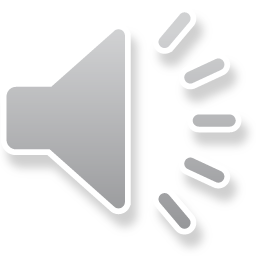 [Speaker Notes: The Glasgow Coma Scale can be used for children, but some modifications are needed for children under the age of 4. Most of the modifications are under the verbal portion of the scale.]
EWS Pediatric TraumaPediatric Trauma
Acute traumatic brain injury is the most common cause of death  and disability in the pediatric population.
Heads of infants constitute 15% of their total body weight, compared to 3% in adults, thus acceleration and deceleration injuries in pediatric trauma yields a greater amount of force to the brain.
Myelination occurs between 6-24 months and unmyelinated brain is very soft and prone to disruption. 
The volume of cerebrospinal fluid is smaller than that of adults.
2021, v1.1
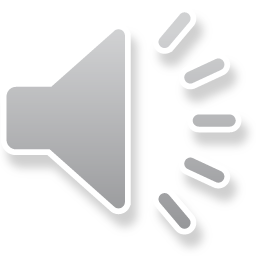 11
[Speaker Notes: Acute traumatic brain injury is the most common cause of death and disability in the pediatric population. Certain characteristics of pediatric patient’s place them at increased risk for injury to the brain compared to adults. First, the percentage of total body weight of the head is greater in infants than in adults (15% and 3% respectively), making the brain particularly susceptible to injury during acceleration and deceleration injuries. In addition, the neck muscles of children do not support the head as well as they do in teenagers and adults. Secondly, the skull of infants is thin and soft, and the fontanelles and sutures do not completely close until age 3. Thirdly, myelination occurs between 6-24 months, and unmyelinated brain is very soft and prone to disruption. And finally, the column of cerebrospinal fluid is smaller than that of the adult.]
EWS Pediatric TraumaPediatric Trauma
Injuries to the cervical spine occur in less than 1% of all pediatric fractures.
Compared to adults, children are more likely to have spinal cord injury without radiographic abnormalities (SCIWORA), given the flexibility of the bones and joints.
Cervical spine can be clinically cleared, but those that are obtunded,  those with neurologic deficits, and those with tenderness require  imaging as available.
CT imaging is a useful tool, but try to limit radiation dose if possible.
In children under 10 kg, contrast should be injected by hand.
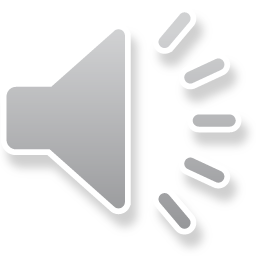 2021, v1.1
12
[Speaker Notes: Cervical spine can be cleared clinically, if alert and without neurologic deficit. If obtunded, tender on c-spine, or if there is any neurologic deficit, then obtain CT C-spine. Aim to limit exposure to radiation. If possible, use pediatric protocols for CT scans. For children under 10kg, contrast, when needed, should be injected by hand.]
EWS Pediatric TraumaRules of 9
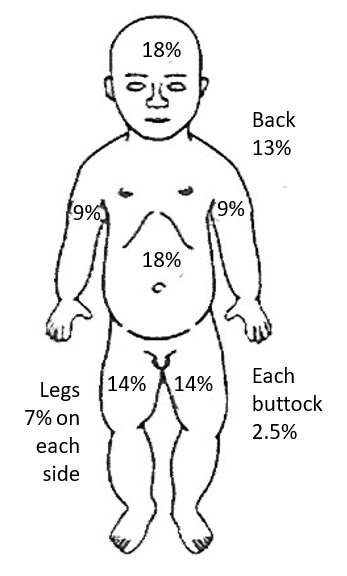 Child anatomy makes using the rules  of 9 problematic the younger the  patient.
The area of the hand represented by  the palm and fingers can represent  1% of the body surface.
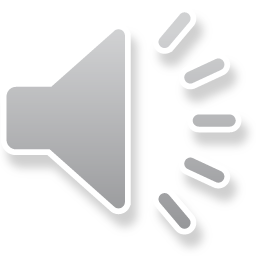 2021, v1.1
13
[Speaker Notes: The rule of nines for estimating total body surface area is fairly accurate in adults.  However, it is not so with children, and becomes more problematic the younger the child. The surface area of the head is larger in children compared to adults, 18% vs 9%, while the surface area of the lower extremities is smaller in children compared to adults, 14% vs 18% (anterior and posterior surface area per lower extremity). The surface area of the palm and fingers still represents 1%TBSA, as in adults.]
EWS Pediatric TraumaNutrition
Occasionally, long term care is required for pediatric patients within  the military trauma system.
Nutrition – 120 kcal/kg/d
At least 2 g/kg of protein from birth to 12 years old.
Breast milk is always first choice for infants.
Hourly fluid requirements are weight based and should include dextrose  and potassium due to the predisposition toward hypoglycemia and  sensitivity to electrolyte imbalances.
2021, v1.1
14
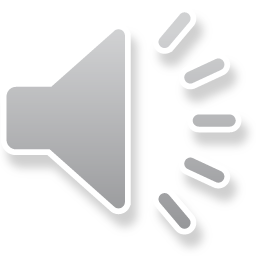 [Speaker Notes: Occasionally, long term care is required for pediatric patients within the military trauma system. Nutritional requirement is 120 Kcal/kg/day with at least 2g/kg of protein for ages 0-12 years. For infants, breast milk is always the first choice. IV fluid dosage follows the 4,2,1 rule (4mL/kg/hr for the first 10kg of body weight, 2 mL/kg/hr for the second 10kg of body weight, and 1 mL/kg/hr for body weight above 20kg). Maintenance IV fluid should contain dextrose and potassium.]
EWS Pediatric TraumaInfant Surgery
Infant Surgical Approach
Transverse incisions should be used.
Reduces risk of postoperative dehiscence.
Allows adequate surgical exposure.
Absorbable suture such as Vicryl or PDS (2‐0) should be used to close  rectus fascia regardless of incision.
Skin can be closed with staples or absorbable monofilament.
If pediatric surgical set not immediately available, a peripheral  vascular set will usually contain instruments delicate enough.
Majority of thoracic injuries can be managed with a chest tube alone.
Resuscitative thoracotomy feasible in penetrating trauma
Contraindicated in blunt trauma – survival profoundly low in children
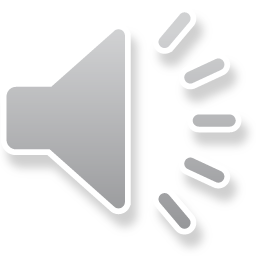 2021, v1.1
15
[Speaker Notes: Exploratory laparotomy incisions in infants should be performed via a transverse incision. This reduces the risk of postoperative dehiscence and allows adequate surgical exposure. Absorbable sutures such as Vicryl or PDS should be used to close the rectus fascia, regardless of incision. Skin can be closed with suture or staples. If a pediatric surgical set is not immediately available, a peripheral vascular set will usually contain instruments delicate enough for pediatric patients. A majority of thoracic injuries can be managed with a chest tube alone. Resuscitative thoracotomy is feasible in penetrating trauma, but contraindicated in blunt trauma due to profoundly low survival in children.]
EWS Pediatric Trauma
Exercise
A 3‐year‐old male is thrown 10 feet by an explosion in a nearby  building. He has multiple punctate penetrating wounds to the  extremities and chest and has altered mental status.

What are the anatomic and physiologic differences between  children and adults that will affect their care?
2021, v1.1
16
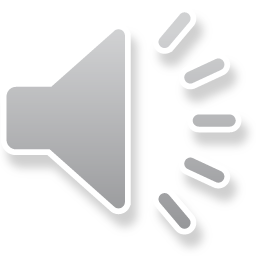 [Speaker Notes: Now going back to case study. 
 
“A 3-year-old make is thrown 10 feet by an explosion in a nearby building. He has multiple punctate penetrating wounds to the extremities and chest and has altered mental status.”
 
“What are the anatomic and physiologic differences between children and adults that will affect their care?”]
EWS Pediatric TraumaReferences
JTS Damage Control Resuscitation Clinical Practice Guideline, 19 Jul  2019.
https://jts.amedd.army.mil/index.cfm/PI_CPGs/cpgs
Emergency War Surgery, 5th U.S. Edition. Chapter 31. Office of The  Surgeon General United States Army, Borden Institute https://www.cs.amedd.army.mil/Portlet.aspx?ID=cb88853d‐5b33‐4b3f‐968c‐  2cd95f7b7809
Mattox, K, Moore, E, Feliciano, D 2013. Trauma, Seventh Edition. The McGraw-Hill Companies. ISBN 978-0-07-166351-7
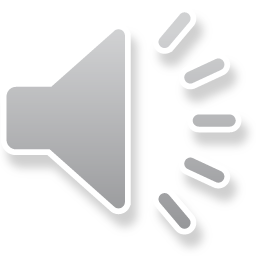 2021, v1.1
17
[Speaker Notes: - JTS Damage Control Resuscitation Clinical Practice Guideline, 19 Jul  2019.
https://jts.amedd.army.mil/index.cfm/PI_CPGs/cpgs
- Emergency War Surgery, 5th U.S. Edition. Chapter 31. Office of The  Surgeon General United States Army, Borden Institute https://www.cs.amedd.army.mil/Portlet.aspx?ID=cb88853d‐5b33‐4b3f‐968c‐  2cd95f7b7809
Mattox, K, Moore, E, Feliciano, D 2013. Trauma, Seventh Edition. The McGraw-Hill Companies. ISBN 978-0-07-166351-7

Hopefully this lecture has provided you with the information required to address pediatric trauma with confidence. Listed here are references for additional information.]